Figure 3 Classification of 124 identified/annotated metabolites in MMHub. The numbers of metabolites in each ...
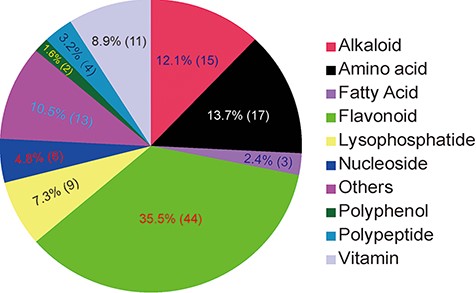 Database (Oxford), Volume 2020, , 2020, baaa011, https://doi.org/10.1093/database/baaa011
The content of this slide may be subject to copyright: please see the slide notes for details.
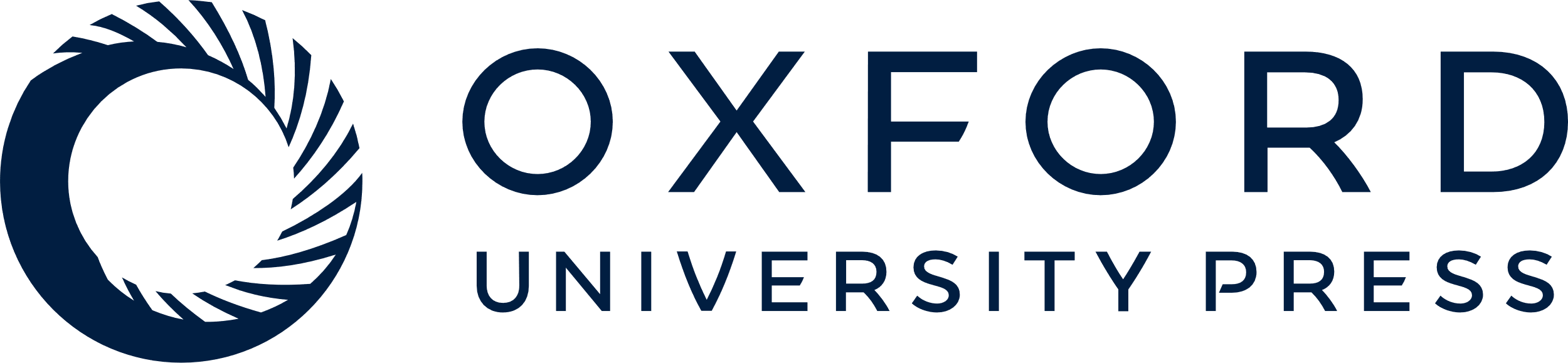 [Speaker Notes: Figure 3 Classification of 124 identified/annotated metabolites in MMHub. The numbers of metabolites in each classification are shown in parentheses.

Unless provided in the caption above, the following copyright applies to the content of this slide: © The Author(s) 2020. Published by Oxford University Press.This is an Open Access article distributed under the terms of the Creative Commons Attribution License (http://creativecommons.org/licenses/by/4.0/), which permits unrestricted reuse, distribution, and reproduction in any medium, provided the original work is properly cited.]